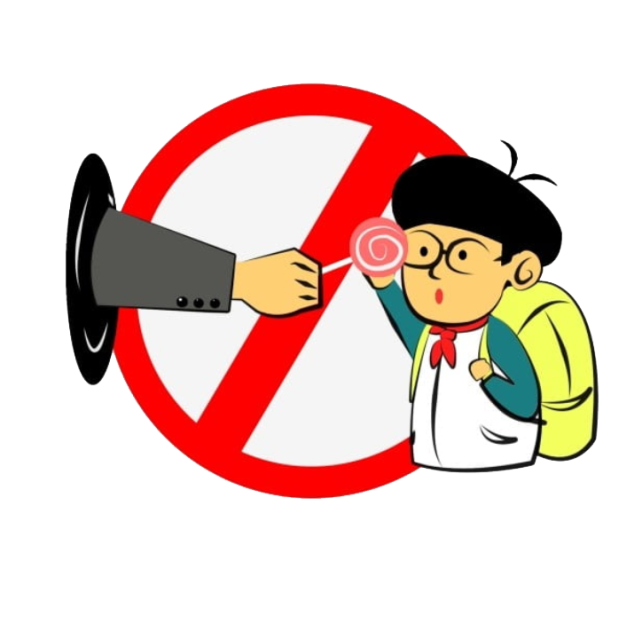 UBND QUẬN LONG BIÊN
TRƯỜNG MẦM NON LONG BIÊN A
HOẠT ĐỘNG GIÁO DỤC KỸ NĂNG SỐNG
Đề tài :   	Xử lí nguy cơ khi bị bắt cóc        Lứa tuổi :   5 - 6 tuổi 
Lớp         :  Mẫu giáo lớn A3
Giáo viên:  Lê Thị Thùy Giang
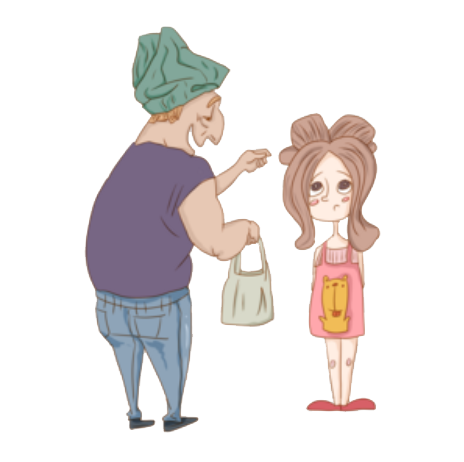 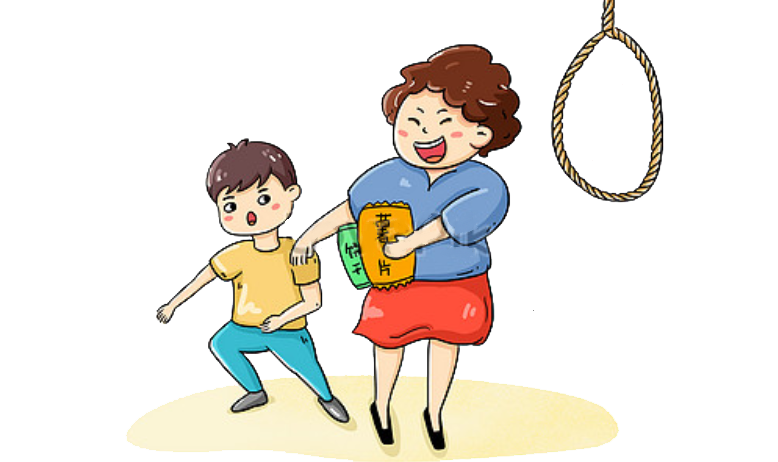 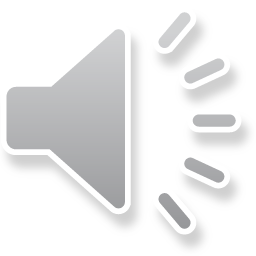 Tìm hiểu những nguy hiểm khi bị bắt cóc.
Trẻ về nhóm
Nhóm 1: Nhận diện hình dáng người lạ
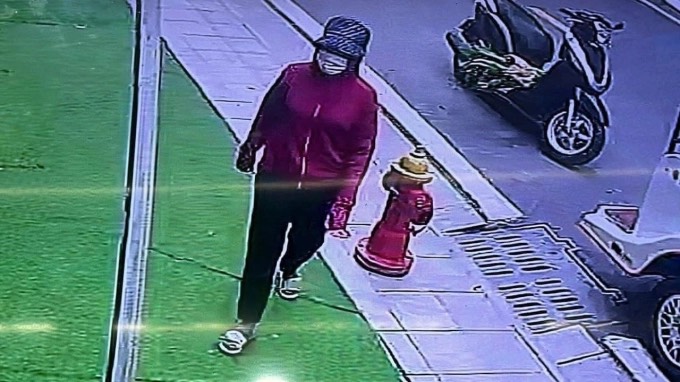 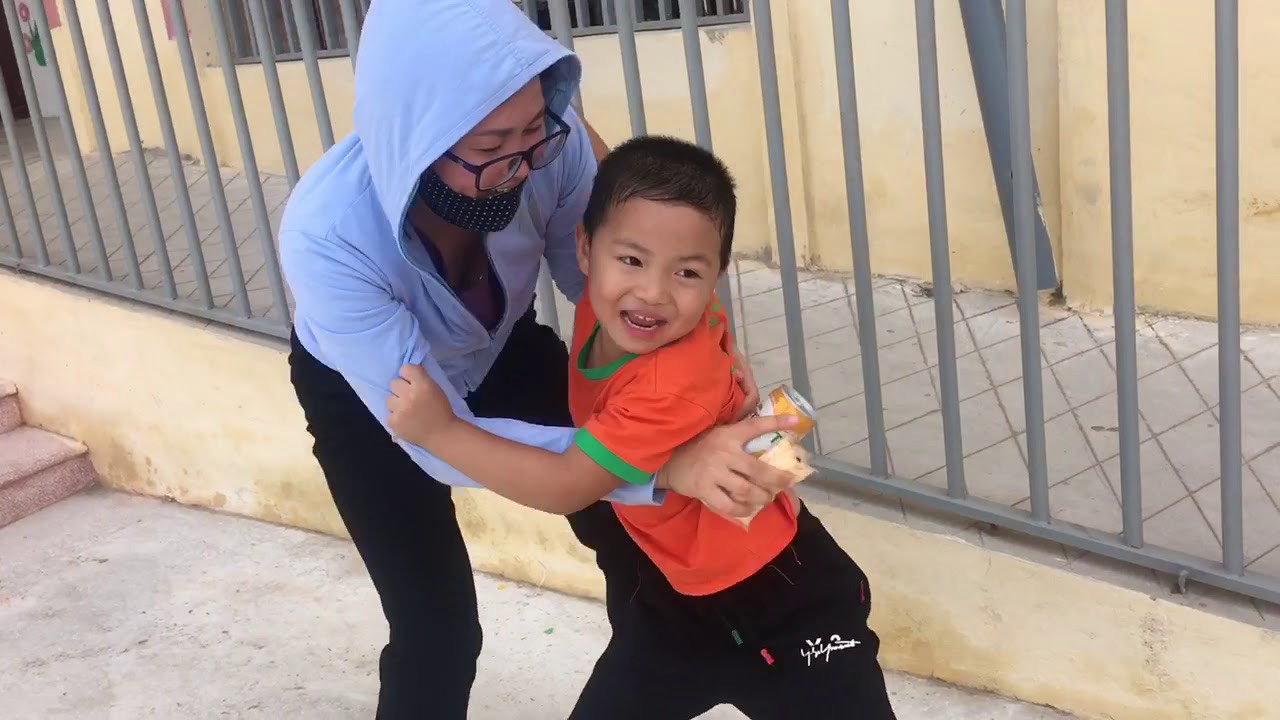 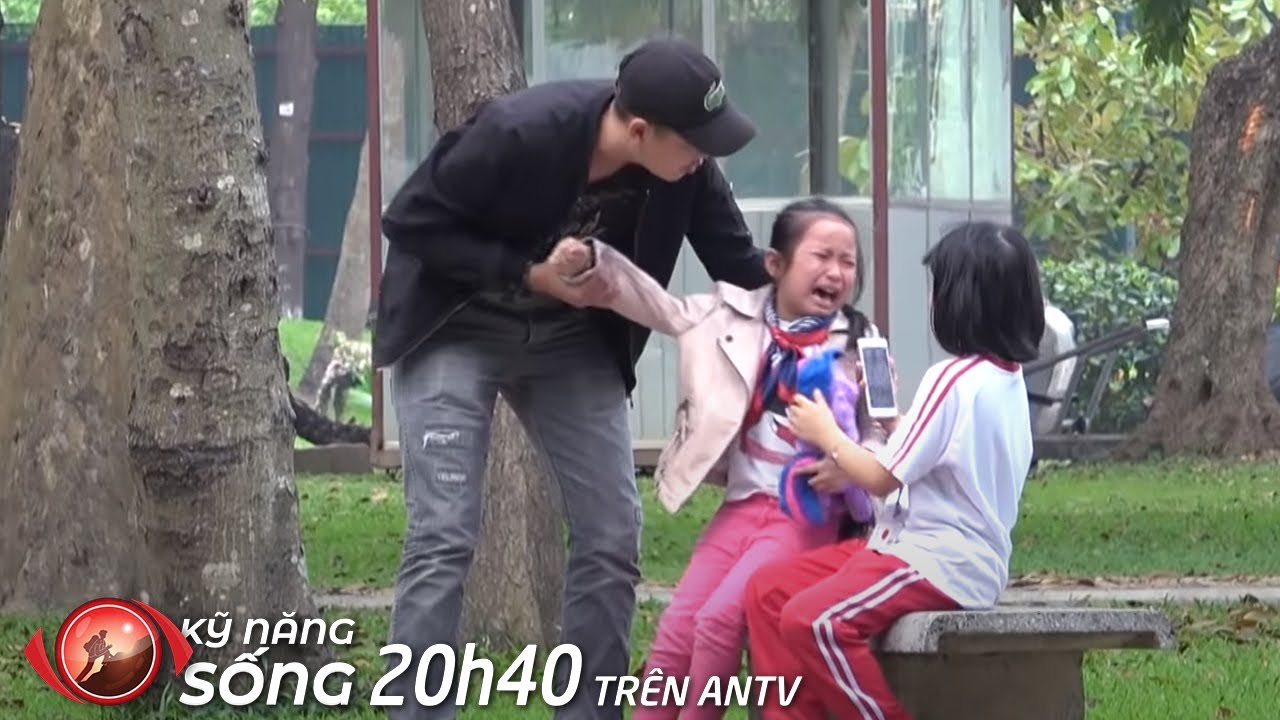 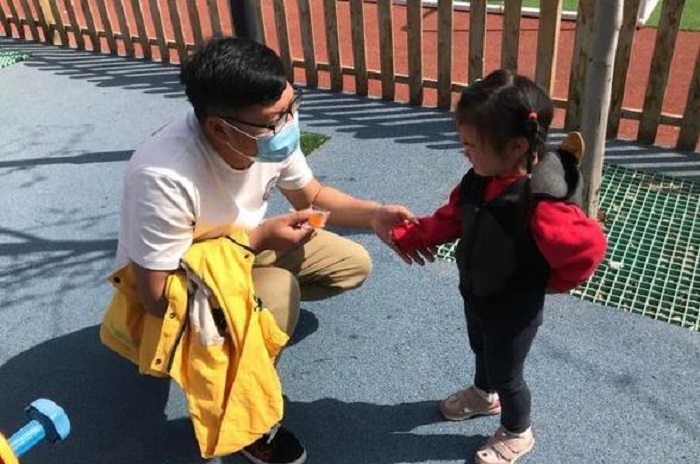 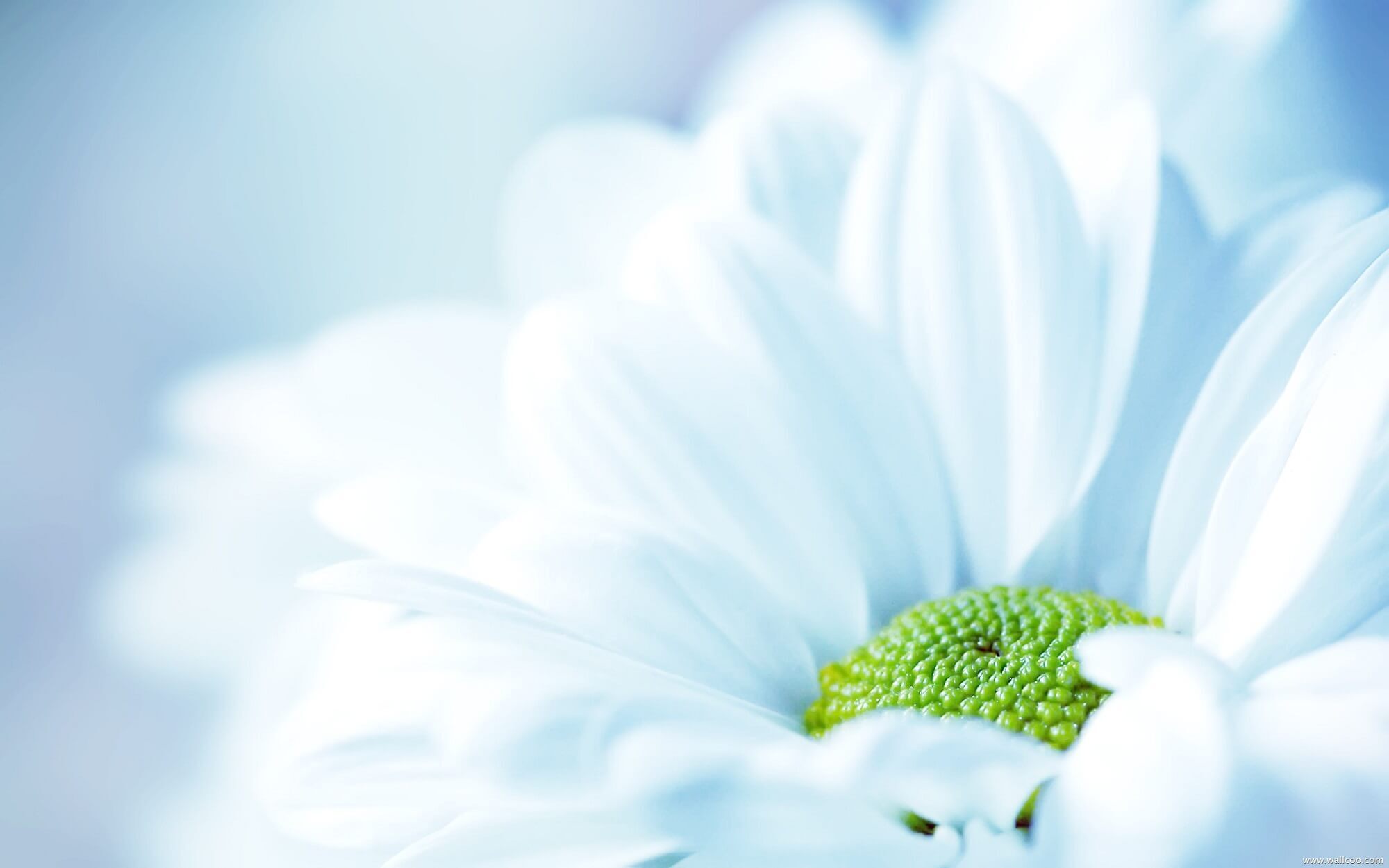 Nhóm 2: Tìm hiểu về cách người lạ dụ dỗ
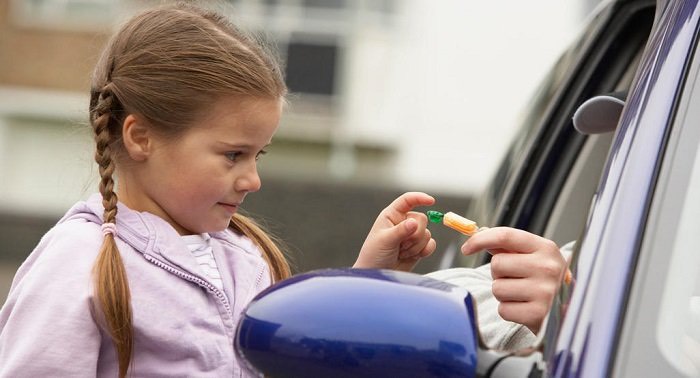 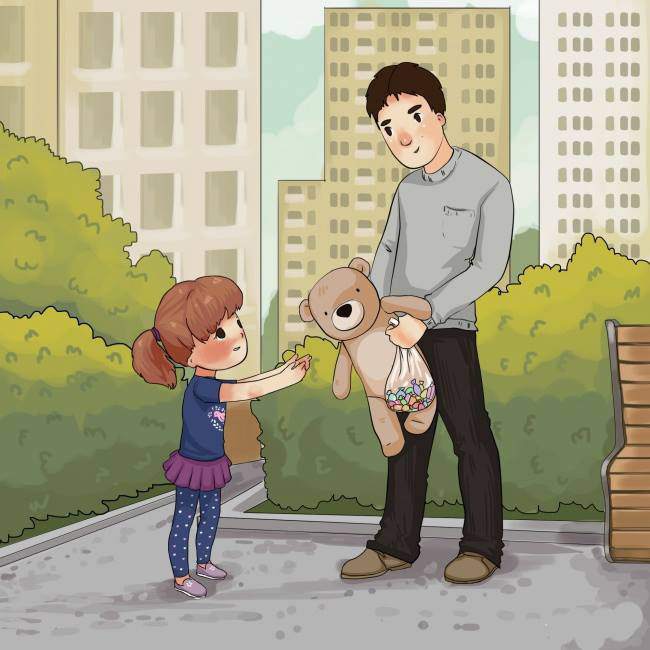 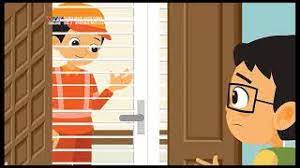 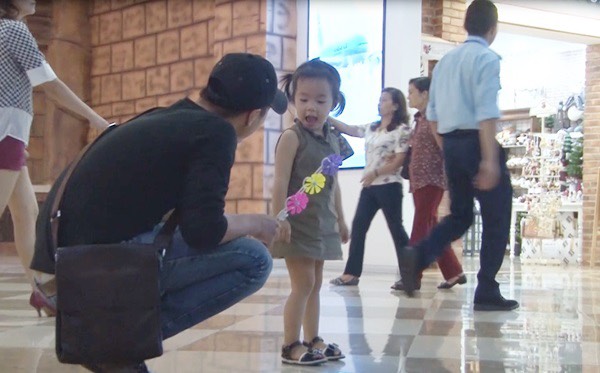 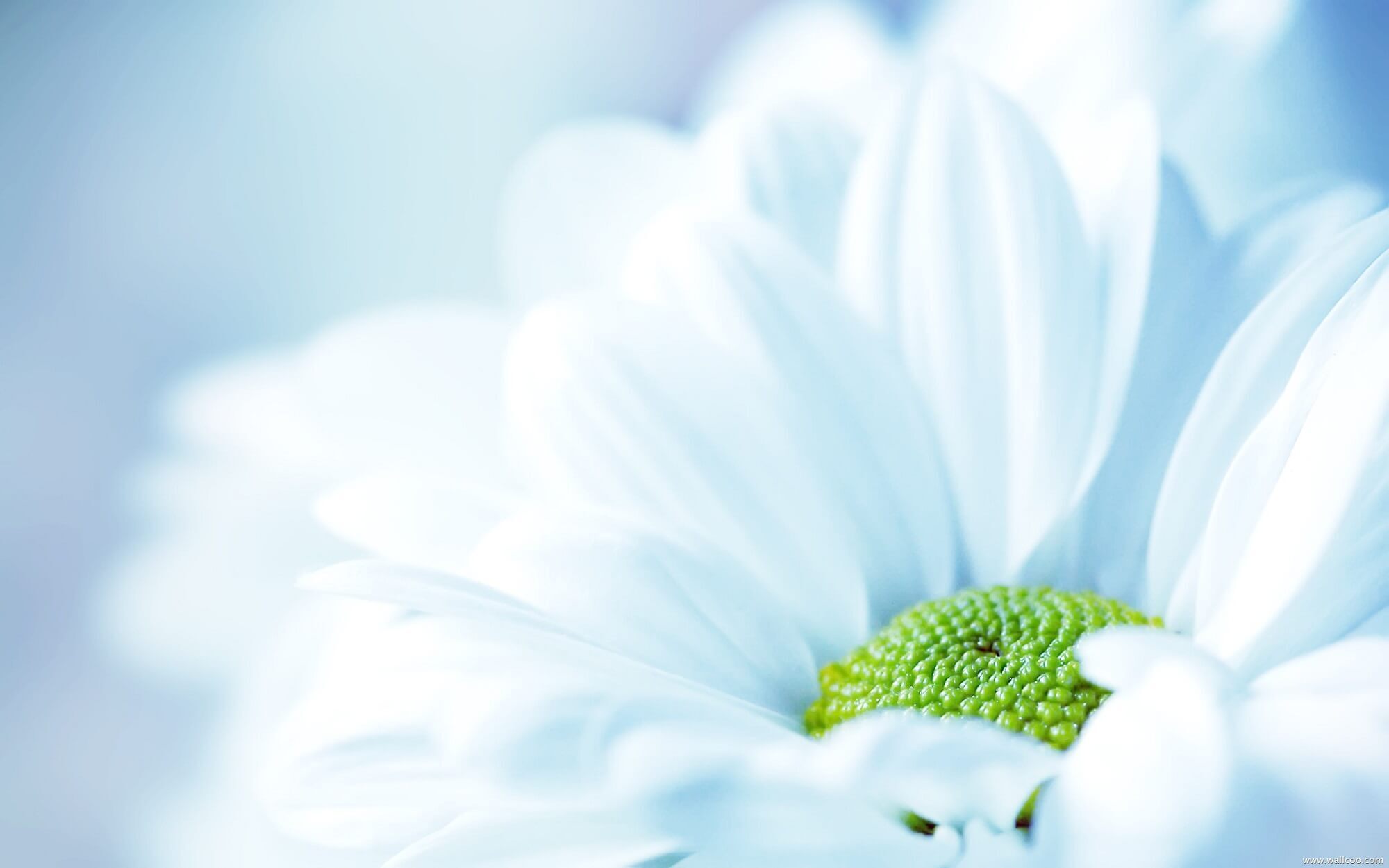 Nhóm 3: Cách xử lí khi bị người lạ dụ dỗ
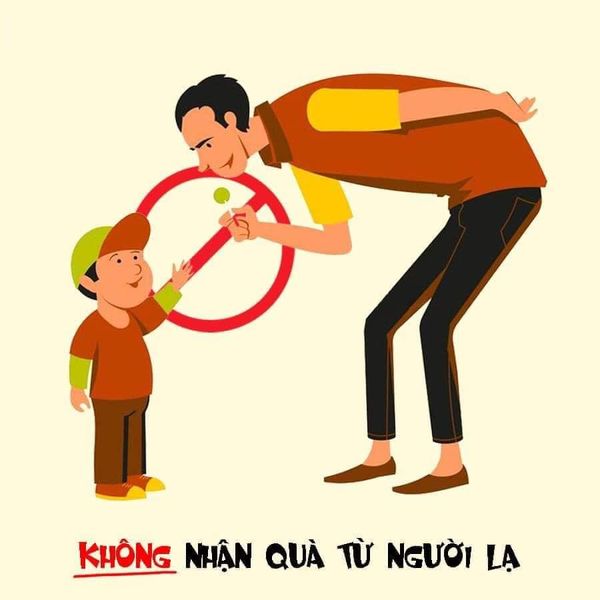 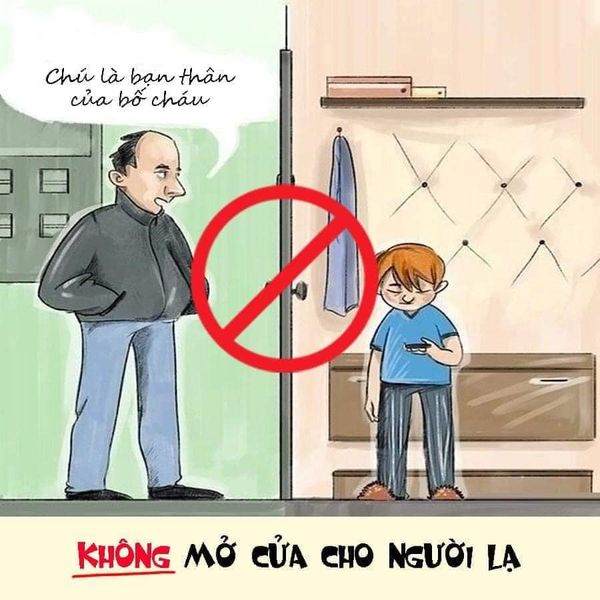 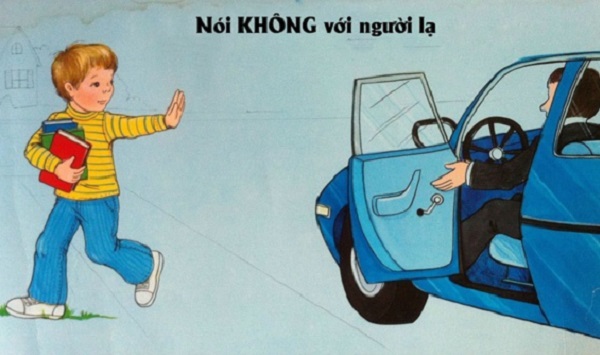 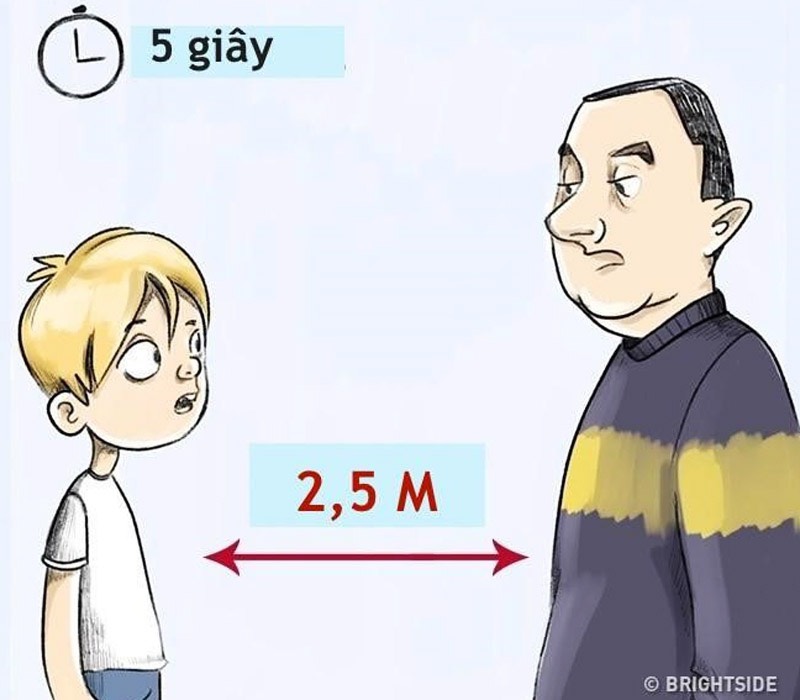 Các kỹ năng xử lý tình huống khi bị bắt cóc.
KỸ NĂNG 1
Hét to cầu cứu.
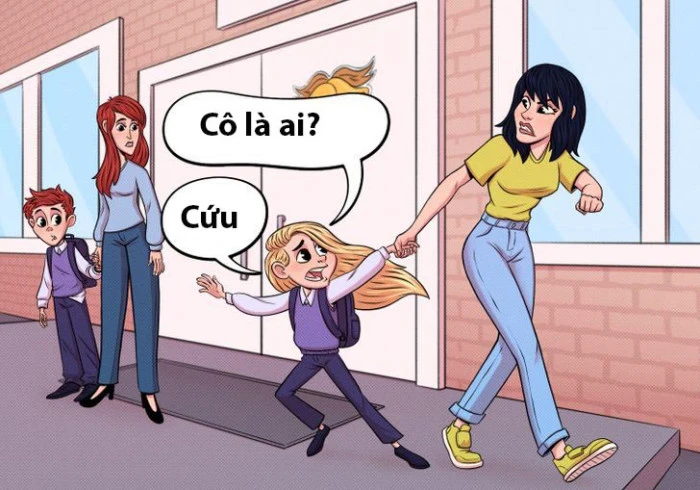 THỰC HÀNH
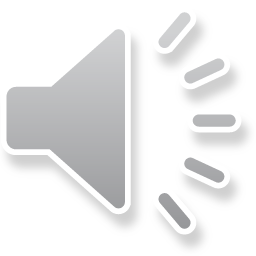 KỸ NĂNG 2
Bám dính
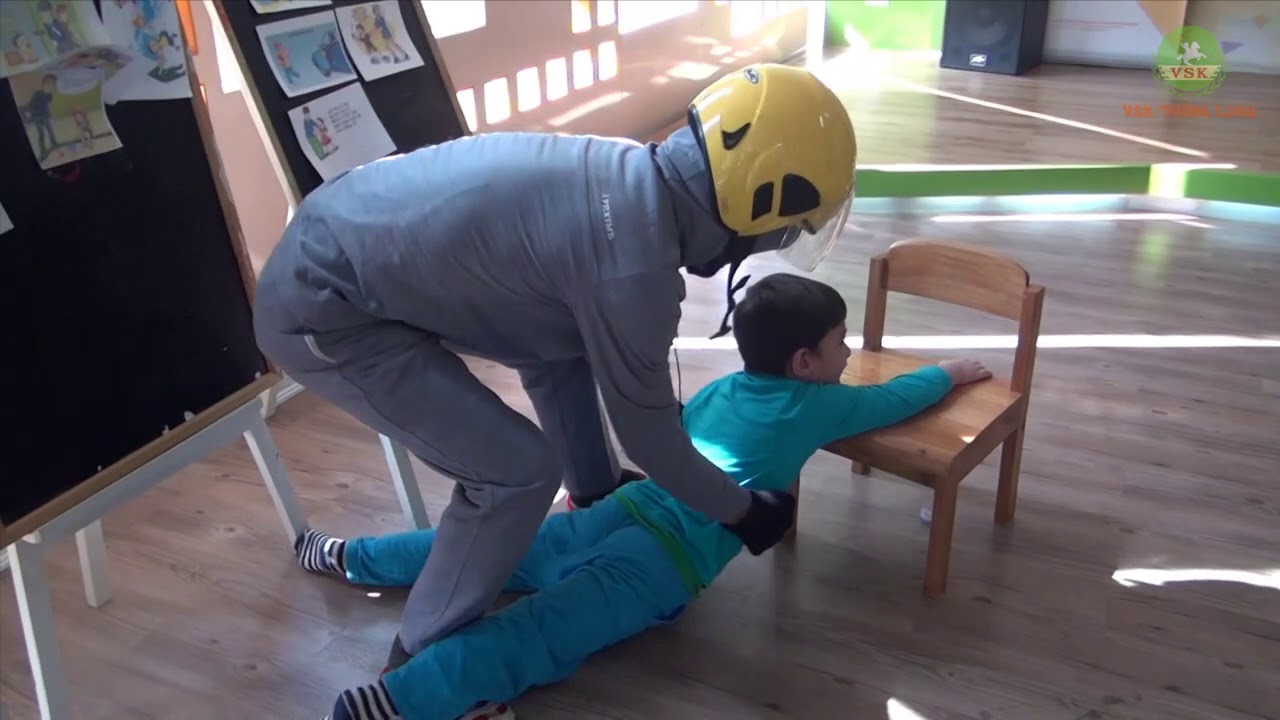 THỰC HÀNH
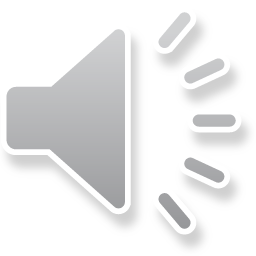 KỸ NĂNG 3
Quay cánh tay
THỰC HÀNH
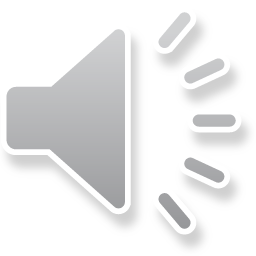 KỸ NĂNG 4
Đập, đạp vào người kẻ bắt cóc.
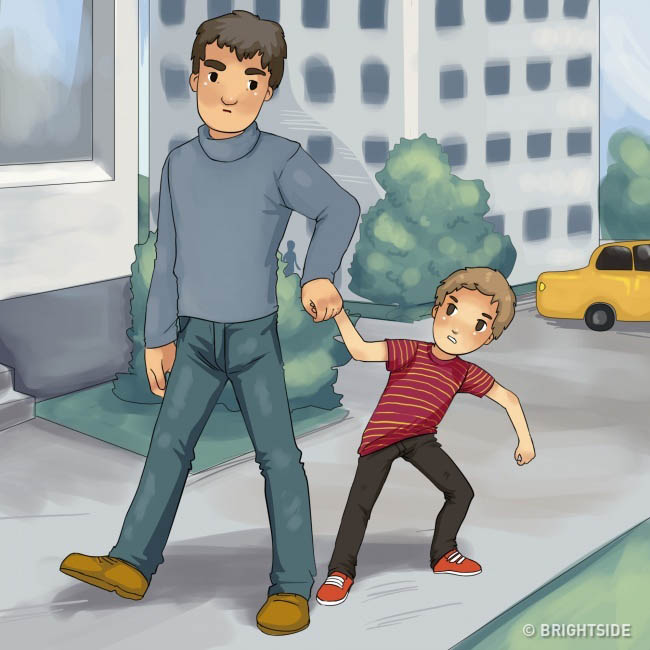 THỰC HÀNH
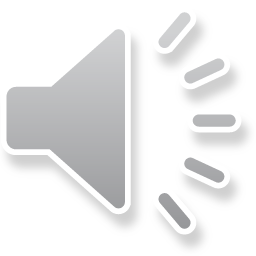 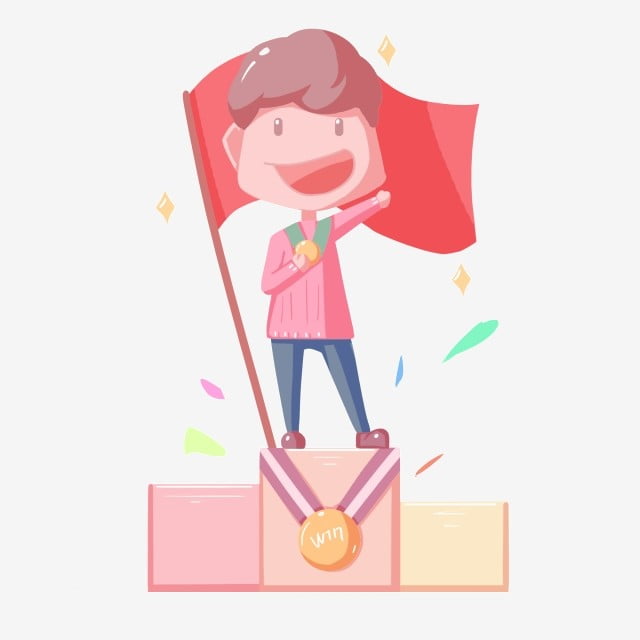 TRAO 
HUÂN CHƯƠNG 
TỰ VỆ